Interstitial Lung Diseases
presented by:
noor athamneh 
seema tarawneh
doa’aqatawneh
Definition of ILDs
Interstitial lung diseases, also known as diffuse parenchymal lung diseases (DPLD) are a group of disorders involving the distal lung parenchyma with similar clinical, physiologic and radiographic manifestations.

These disorders affect not only the interstitium, but also the airspaces, peripheral airways and vessels along with their respective epithelial and endothelial linings.
pathology :
Early acute stage is alveolitis  (injury with inflammatory cell infiltration)

Late stage characterised by fibrosis
Clinical Classification
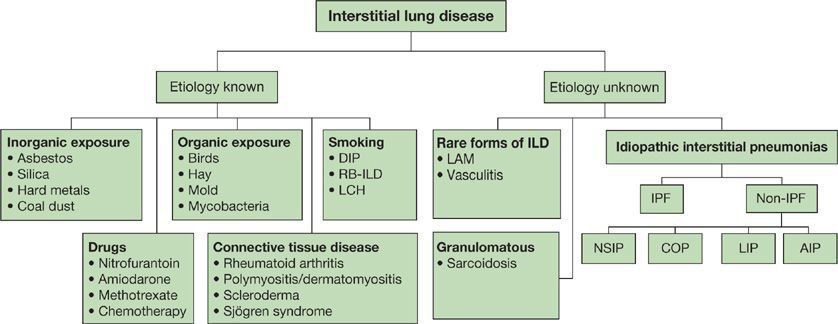 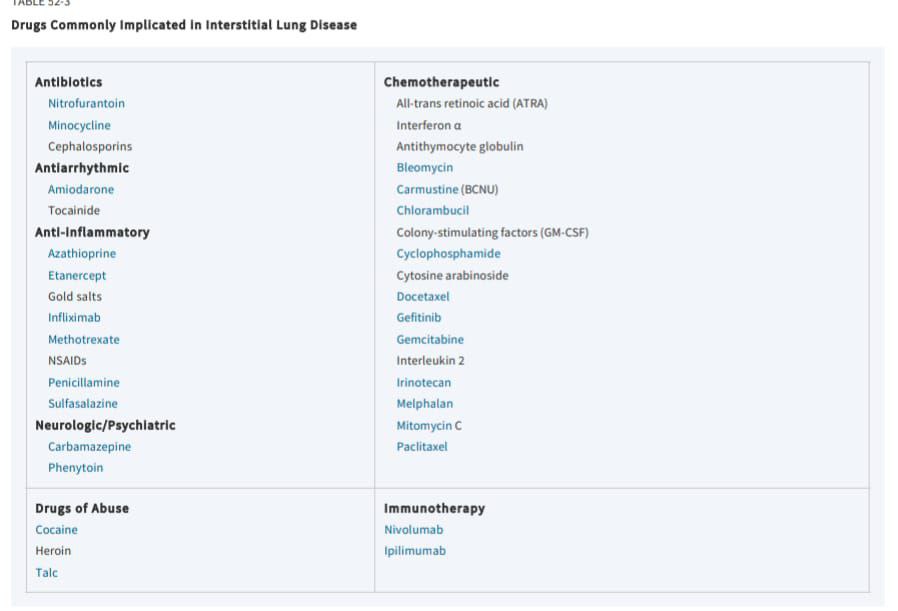 How To Approach a Practical Diagnosis?
Clinical manifestations
Progressive dyspnea.

cough without sputum. 
Some patients may have fatigue, weight loss, joint pain.
Physical examinations
Bilateral basilar crepitations (velcro-like rale )are found in most patients

with advanced disease, patients may have tachypnea and tachycardia

clubbing of the fingers and toes is common

At last, Type I respiratory failure pulmonary hypertention and cor pulmonale may be exist
Chest radiography
It is important method to diagnose the ILDs. The majority of ILDs cause infiltrates in the lower lung zones.
A diffuse ground glass pattern is seen early in the disease
when the disease progresses, a chest radiography demonstrates nodules, linear(reticular) infiltrates, or a combination of the two
at last, the infiltrates become coarser and lung volume is lost
honeycomb pattern may appear at the end of the disease
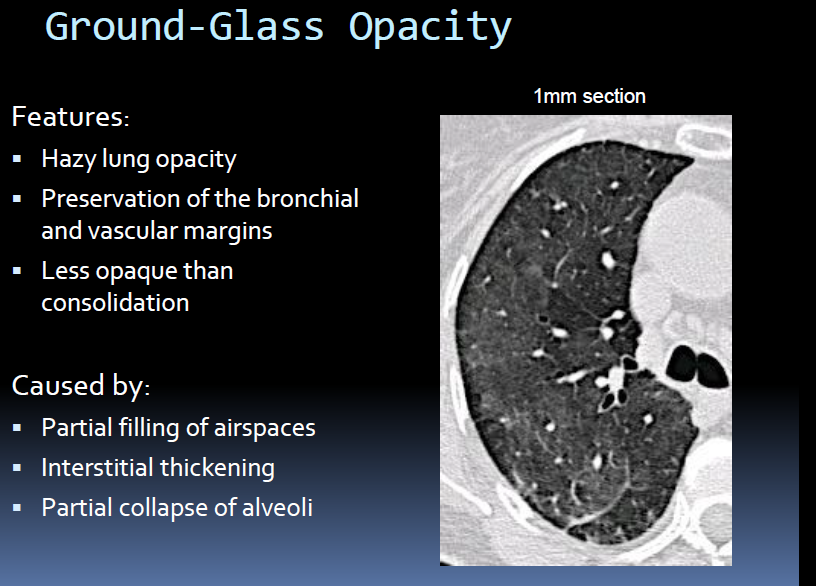 Patterns of Interstitial Lung Disease
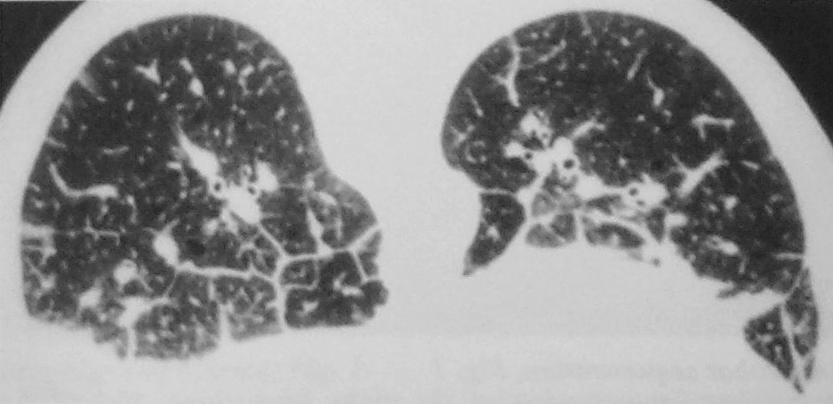 linear
nodular
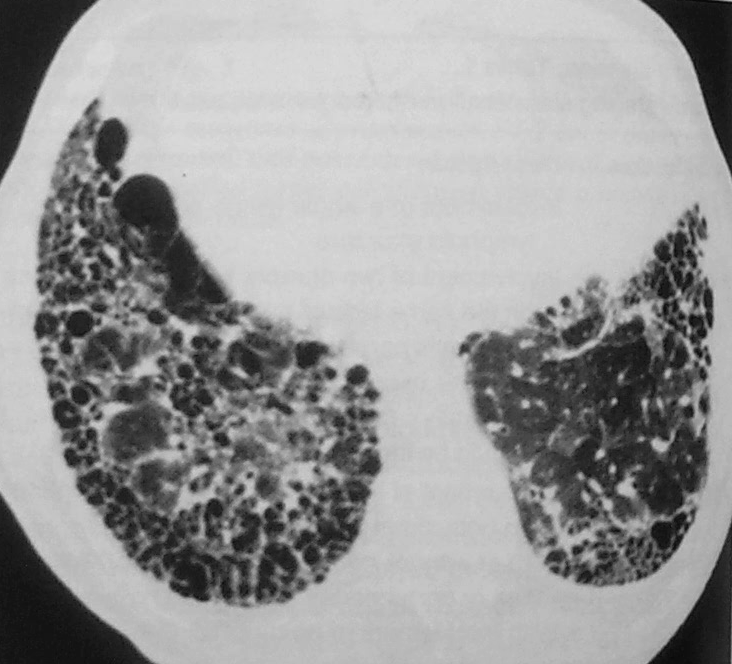 honeycomb
ground glass pattern
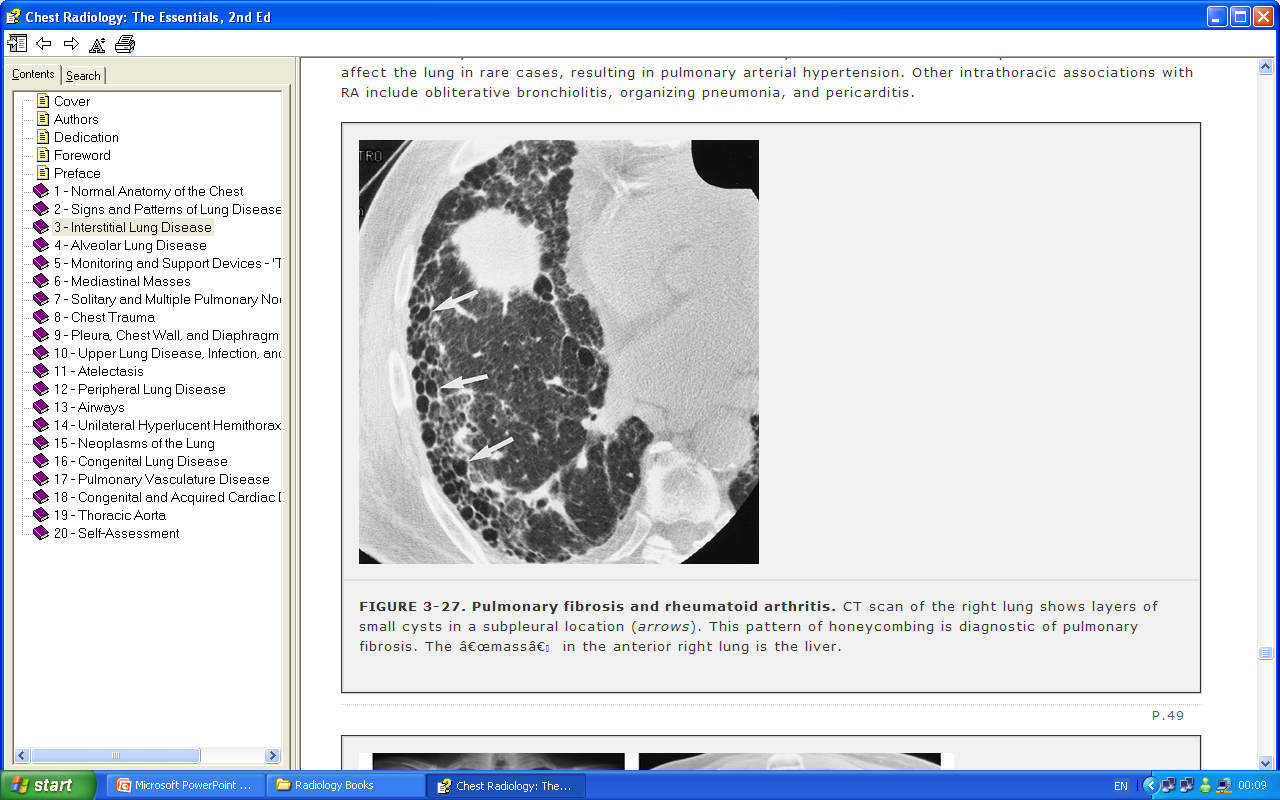 Pulmonary fibrosis and rheumatoid arthritis.
Pulmonary function tests
Pulmonary function tests of ILDs shows restrictive pattern.
It  includes:
Reduced lung volumes(vital capacity, total lung capacity)

reduced diffusing capacity

static lung compliance is decreased
Lung biopsy
TBLB (transbronchial biopsy),
 
an open-lung or thoracoscopic biopsy are used to diagnose the ILDs
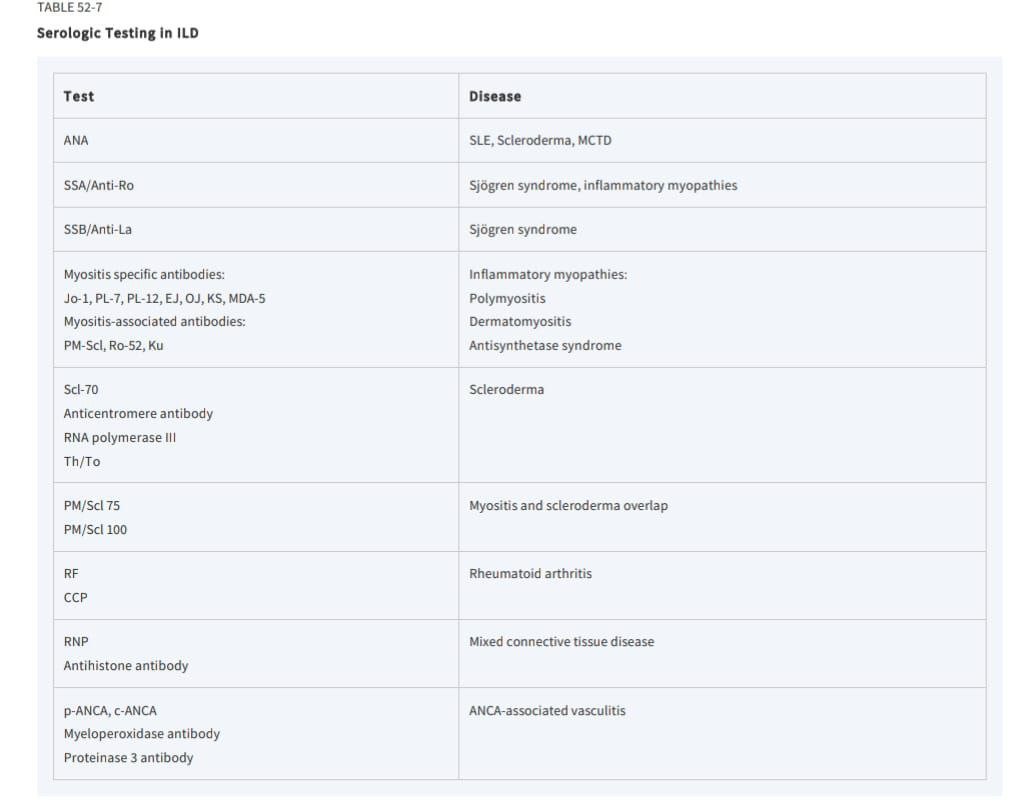 Idiopathic pulmonary fibrosis (IPF)
IPF is a chronic interstitial lung disease of unknown etiology . Characterised by patchy,progressive bilateral interstitial fibrosis .

the clinical manifestations, and pulmonary function tests,chest radiography examinations and lung biopsy are similar to that of ILDs introduced before.
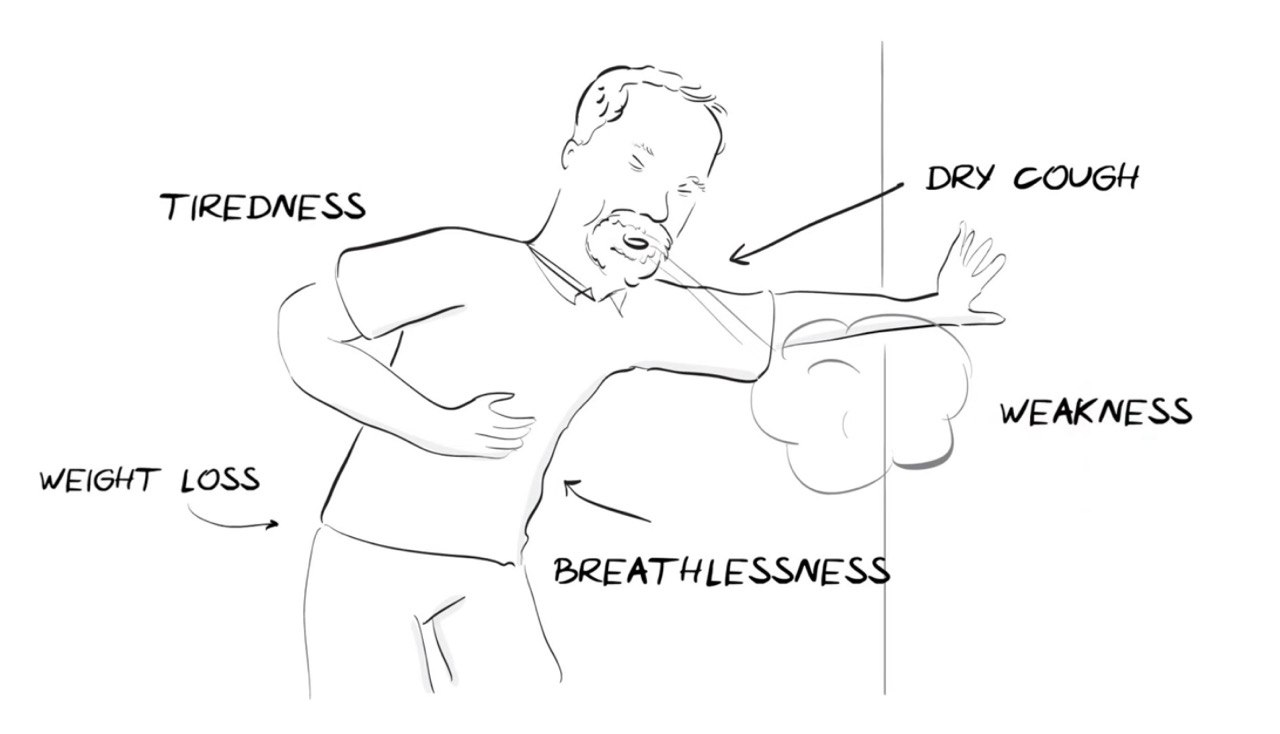 How to diagnose IPF
the presence of all of the following major criteria as well as at least three of the four minor criteria:
 
Major Criteria

• Exclusion of other known causes of ILD, such as certain drug toxicities, environmental exposures, and connective tissue diseases

• Abnormal pulmonary function studies that include evidence of restriction (reduced VC often with an increased FEV1/FVC ratio)
Bibasilar reticular abnormalities with minimal ground glass opacities on HRCT scans

Transbronchial lung biopsy or bronchoalveolar lavage (BAL) showing no features to support an alternative diagnosis

Minor Criteria

Age >50 yr
Insidious onset of otherwise unexplained dyspnea on exertion
Duration of illness>3 mo
Bibasilar, inspiratory crackles (dry or “Velcro” type in quality)
Treatment of IPF
Treatment considerations should include both pharmacological and nonpharmacological interventions including :
🔴oxygen supplementation 
(if hypoxemic) 
🔴pulmonary rehabilitation,
🔴stop smoking 🚬, 
🔴•psychological support for impaired quality of life
🔴nutrition
🔴Vaccination against COVID 19, RSV, influenza and pneumococcal infection should be encouraged in all patients with idiopathic pulmonary fibrosis.
If the patients are stable with limited disease,,treatment with combination immunosuppressant therapy( prednisolone plus azathioprine) +/- anti-oxidant therapy and assessing patients frequently over the next 6-12 months.
If patients have advanced disease;they should similarly be referred for single lung transplant assessment.
Sarcoidosis
Sarcoidosis is a disease of unknown cause and is characterized by the presence of non-caseating granulomas in one or more organ, system. It is considered a systemic disease
Usually lungs and the lymph nodes 
in the mediastinum and hilar regions 
 the most site of involvement
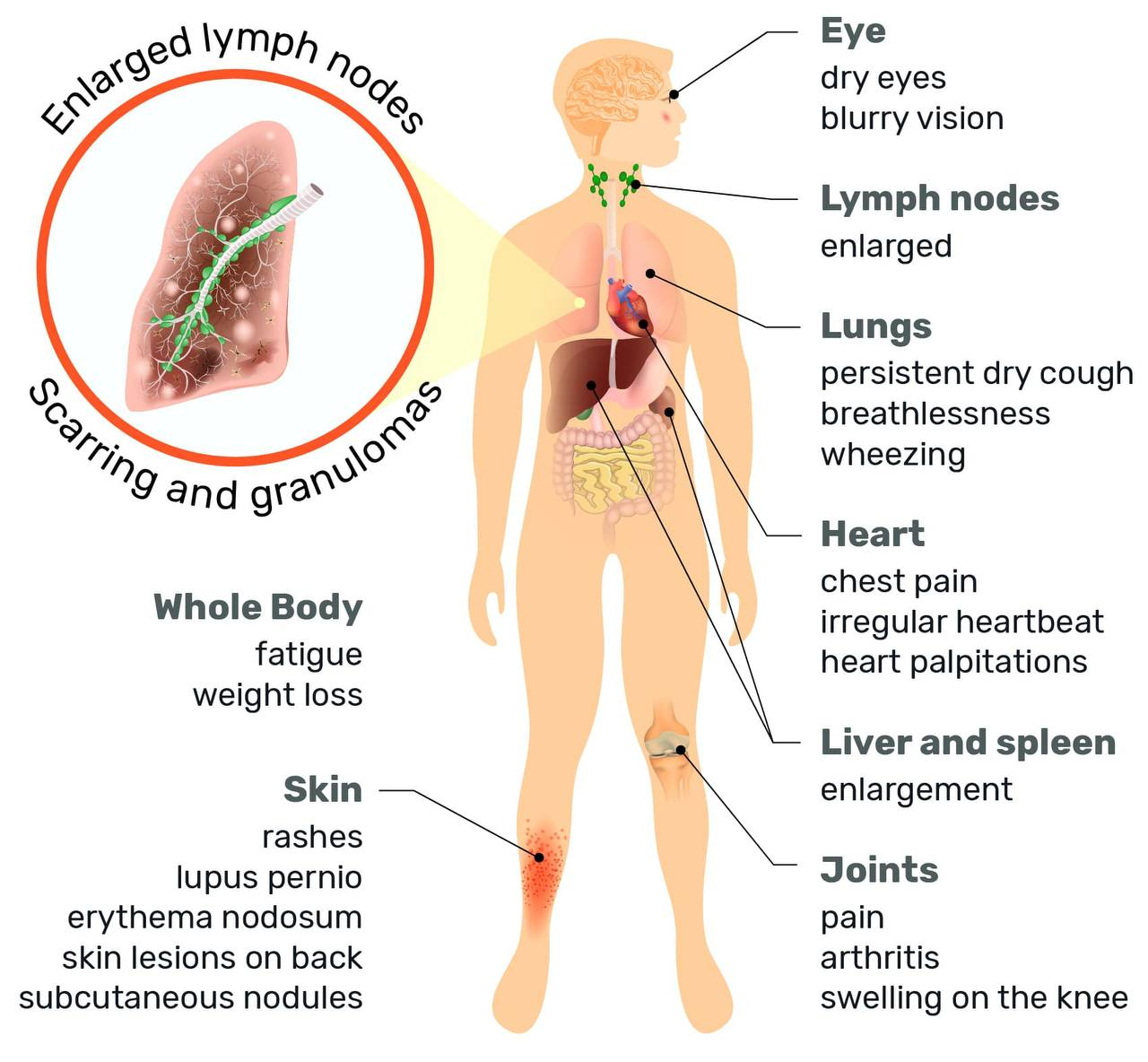 DIAGNOSIS
CXR( best initial): -bilateral hilar adenopathy ,
reticulonodular infiltration.

-Definitive diagnosis requires transbronchial biopsy (gold standard);
o Must see noncaseating granulomas
o By itself is not diagnostic because noncaseating granulomas are found in other disesases.
O  Must be used in the context of clinical presentation.
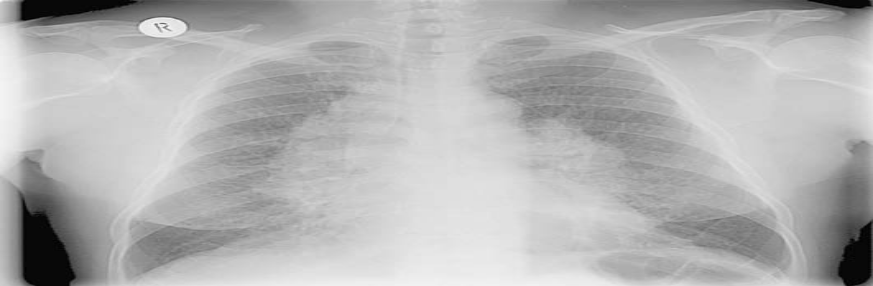 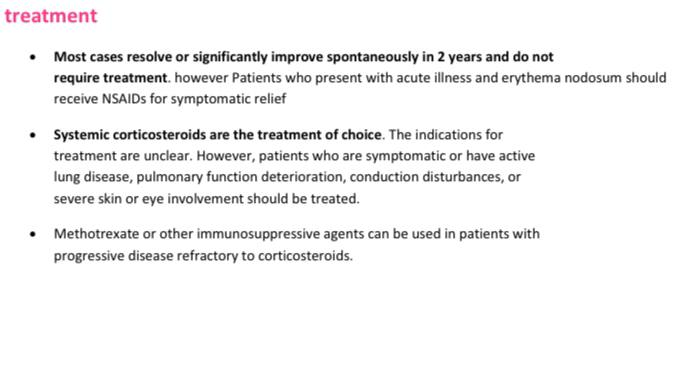 Occupational diseases

1. PNEUMOCONIOSIS 
2. Hypersensitivity pneumonitis
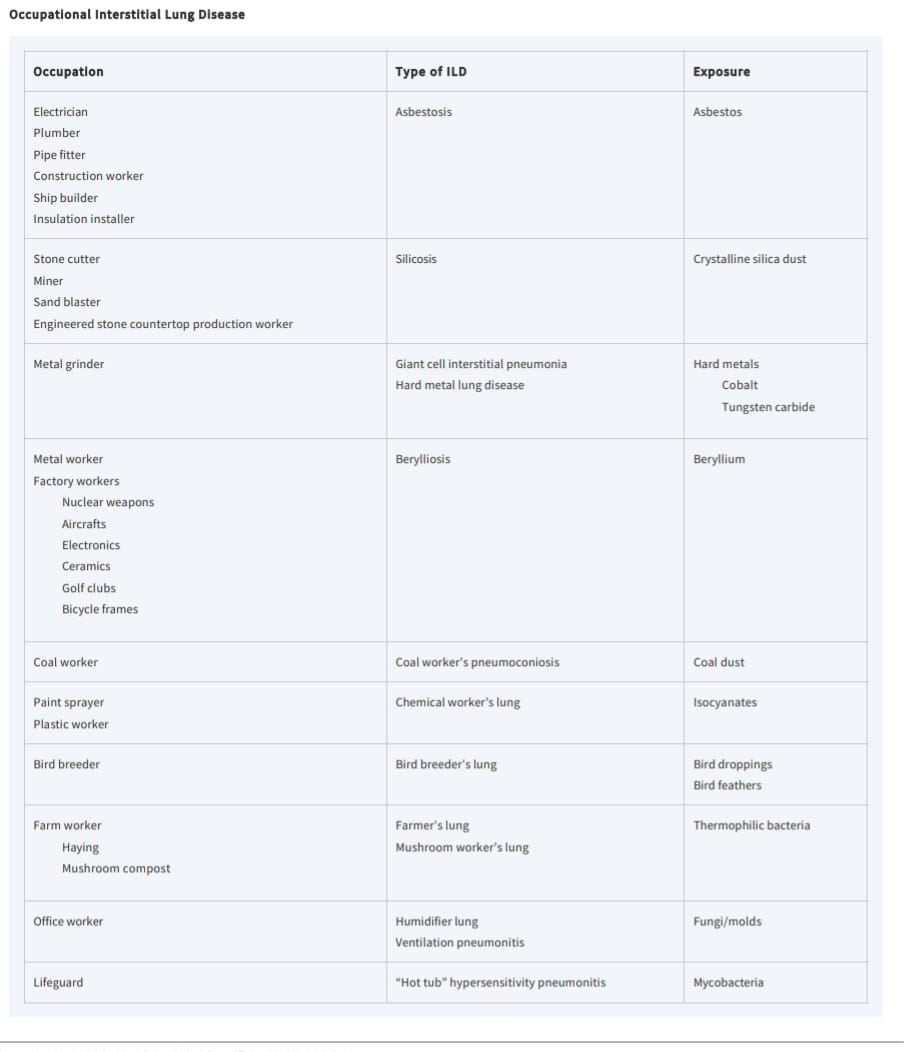 Pneumoconiosis
Fibrosis and scarring of the lungs secondary to repeated inhalation of mineral dust associated with some occupation 

Types 
Silicosis
Anthracosis
Asbestosis
Byssinosis
Farmer’s lung
COAL WORKER'S PNEUMOCONIOSIS
Coal worker's pneumoconiosis is a lung disease that results from breathing in coal dust over a long period of time.
 
 It was formally called anthracosis and anthraco-silicosis when it occurred together with silicosis.

It has 2 phases;
 
 simple pneumoconiosis:  this is associated with little ventilatory impairement.

   Progressive massive fibrosis or complicated:  this causes severe respiratory disability and premature death.
PATHOLOGY
This results in inflammation of the lungs, which then leads to fibrosis along with nodular lesions in the lungs, 
 finally, the centers of these lesions may even become necrotic, causing large size cavities in the lungs.
It is characterized by black pigmentation of the lung parenchyme.
Clinical features 
 Chronic cough
Shortness of breath
Weight loss
Fever
Features of heart failure
Fine basal crepitations
Finger clubbing
RADIOLOGICAL FINDINGS
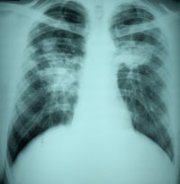 There are typically rounded opacities of varying sizes in upper zones. These opacities can be round or irregular in outline. 

They may calcify and coalesce into large masses in PMF
SILICOSIS
Among the occupational lung diseases, it’s the major cause of permanent disability and mortality.  
  It was found out that the incubation period may vary from a few months up to 6yrs.
CAUSES: Free silica dust or silicon dioxide inhaled either in crystalline or amorphous varieties. The commonest crystalline form is quartz.

OCCUPATIONAL EXPOSURE:  mining, tunneling, sandblasting, quarries
RADIOLOGY FINDINGS
Shows egg- shell  hilar calcification and progressive massive fibrosis. it also shows snow-storm appearance in the lung fields.

Emphysematous bullae are present in the upper zones then later affect the lower lobes.
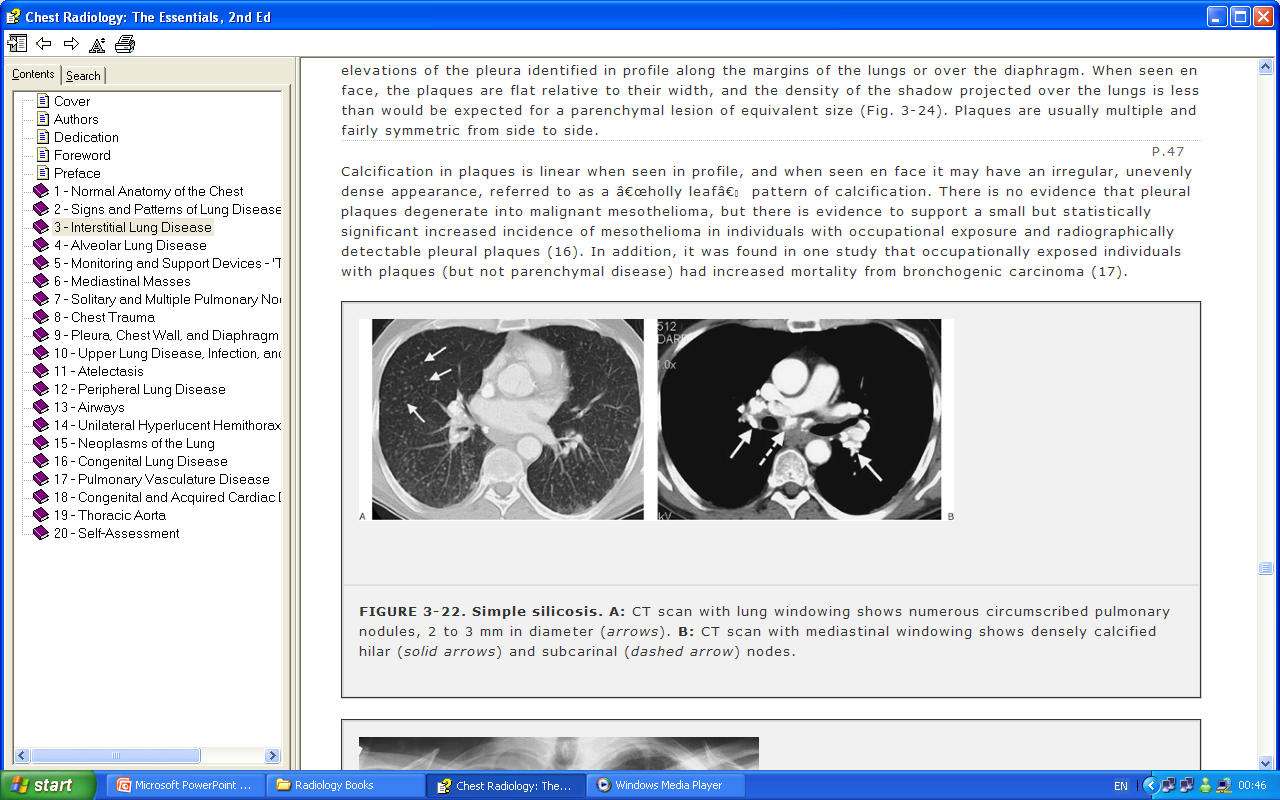 ASBESTOSIS
Is defined as fibrosis of the lungs caused by asbestos dust.

Asbestos are silicates of varying composition; the silica is combined with such bases as magnesium, iron, calcium, sodium and aluminium.

OCCUPATIONAL EXPOSURE: ship 
building,motor manufacture,fire-resisting 
mate
RADIOLOGICAL FINDINGS
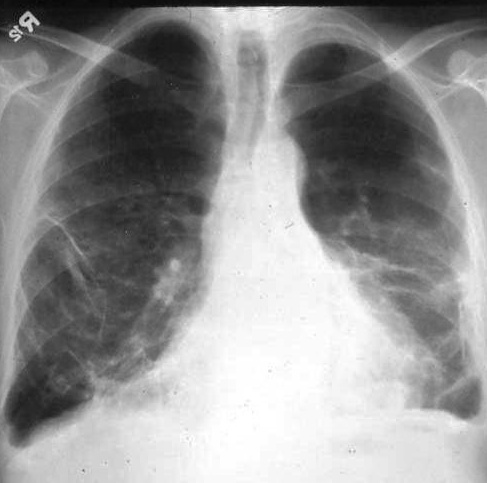 There are small irregular and linear shadows more in the lower zone.

It shows a ground –glass appearance in the lower two thirds of the lung fields.
BERYLLIOSIS
This is due to exposure to beryllium which is used in nuclear industries and in manufacturing of x-ray tubes and aircrafts.

PATHOLOGY
   Biopsy of the lesions show changes similar to sarcoidosis with non caseating granulomas and interstitial fibrosis
Clinical features
Cough
breathlessness
   CONTROL
Steroids may help in controlling the progression of the disease
Hypersensitivity Pneumonitis (Extrinsic Allergic Alveolitis)

1. Inhalation of an antigenic agent to the alveolar level induces an immune-mediated pneumonitis. Chronic exposure may lead to restrictive lung disease.

2. A variety of organic dusts and chemicals have been implicated.

3. The presence of serum IgG and IgA in the inhaled antigen is a hallmark finding, although many may have these antibodies without developing disease.

4. The acute form has flu-like features (e.g., fever, chills, cough, dyspnea). CXR during the acute phase shows pulmonary infiltrates.

5. The chronic form is more insidious and more difficult to diagnose.

6. Treatment involves removal of the offending agent and sometimes glucocorticoids
Types
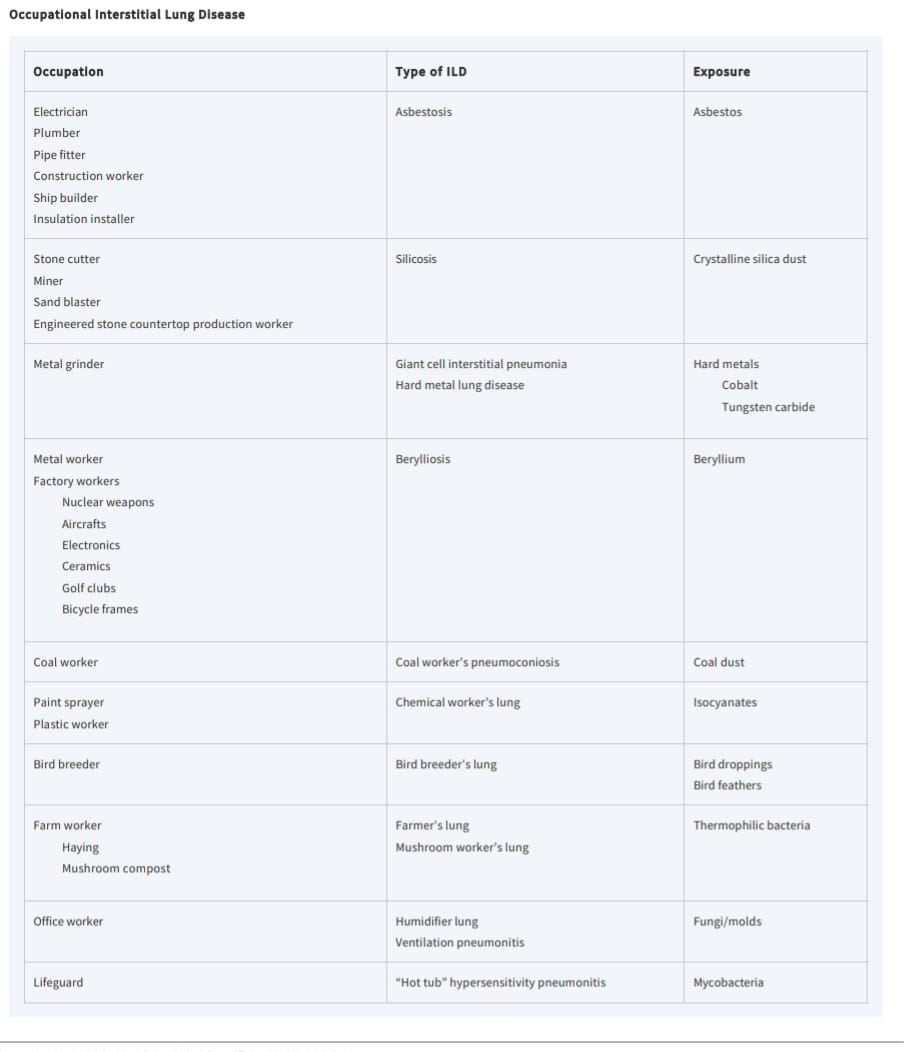 Thank You